Mar, 2017
EDMG Capability and Operation Element Channel Indications
Date: 2017-03-16
Authors:
Slide 1
Abstract
This presentation proposes- the format of EDMG capabilities element to signal supported channels- the format of EDMG operation element to signal operating channels and the operating bandwidth of the BSS- the rules of switching EDMG operating channels
11ay Channelization
Each non-aggregated channel is assigned a channel number below
Channel aggregation is limited to 2.16+2.16GHz and 4.32+4.32GHz
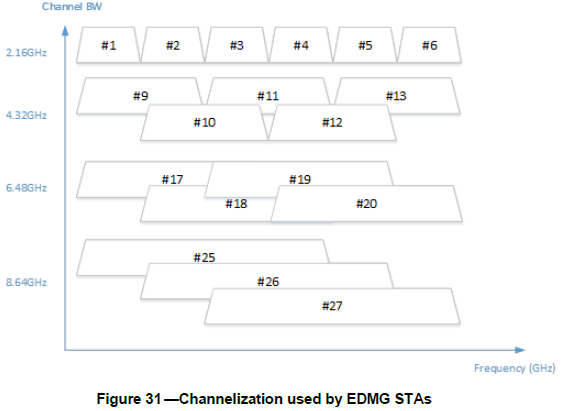 Motivations
In SFD [1], multiple channel operations are supported in 11ay, i.e.,
-    in A-BFT, an EDMG STAs can randomly select one of BSS operating channels (either the primary channel or a secondary channel) to reduce the collision probability when transmitting SSW frames [sec.3.2.3, 1];
-   “when using multiple channels, a PCP or an AP can simultaneously transmit to multiple STAs allocated to different channels individually” [sec.3.1.2, 1];
“The BRP protocol shall be extended to support operation over 4.32 GHz, 6.48 GHz and 8.64 GHz channels.” [sec.6.9.2.1, 1].
Channel bonding and carrier aggregation [sec.6.1, 1].

Indication of the BSS operation channels is critical for the operations over multiple channels operations.
4
EDMG Capabilities Element
EDMG capabilities element in 11ay 0.1 draft







Cons of using Supported Channel Bitmap- all possible combination of the channels using the bitmap shall be supported, which may not be true- aggregation is not indicated in the bitmap, hence not clear what aggregation capability a STA has
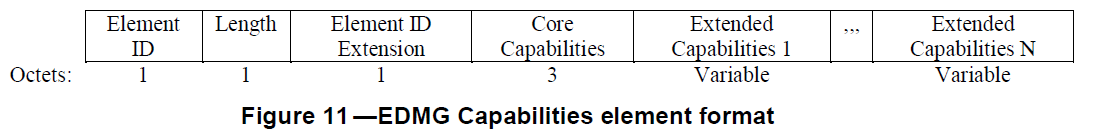 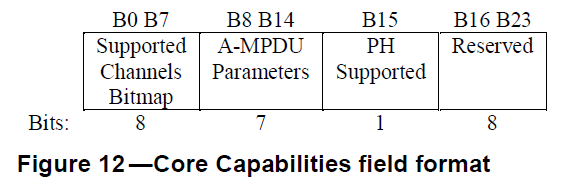 2
Proposed EDMG Capabilities Element
Remove the B0-B7 supported channel bitmap in Core Capability Field Element
Define the Supported EDMG Channel Field as following:
Number of channel aggregation combinations
…
EDMG channel N
EDMG channel 1
Number of
EDMG channels
Octes:             1                           2                                              2
Channel Aggregation combination 1
…
Channel aggregation combination M
Aggregated Channel 2
Aggregated Channel 1
Octes:             1                        1                                       1
Format and definition of BSS Operating Channelsand Operating Channel Width
B5
B0
B7
Rsvd
Rsvd
Ch6
Ch3
Ch4
Ch1
Ch2
Ch5
The BSS Operating Channels field is defined to be 1 octet, containing the bitmap for the operating channels in correspondence to the single channel numeration of the channelization [sec. 6.3.4 , 1]. 
 B0 to B5 are the channel bits for channel 1 to channel 6, the operating channels are marked as “1”, the non-operating channel are marked as “0”
B6-B7 are reserved bits and are preset to be “0”s
 The operating channels only denote the channels which are determined by the PCP/AP to use for multi-channel operations, e.g., the A-BFT in multi-channel access.  The bitmap in the BSS Operating Channels field may be updated in different BIs. 
 For example, if BSS Operating Channels field is = 11011000, it means the PCP/AP determines the EDMG STAs could use the channels of 1,2,4 and 5 for the subsequent channel access in a BI.
The BSS Operating Channel Width field is defined to indicate the supported operating channel widths including channel bonding and channel aggregation.
7
Operating Channel Width
The Operating Channel Width field is encoded to indicate the support of the EDMG single channel, channel bonding and carrier aggregation operations by the STAs, in which B0 to B3 are defined to indicate the Operating Channel Width, and B4 to B7 are reserved.
8
Note: “1” denotes the operating channel width, “-“denotes the non-operating channel width.
Channel Switch
DMG Beacon frame, Announce frame, Information Response frame optionally include Extended Channel Switch Announcement element




We propose- EDMG AP/PCP shall advertise Extended Channel Switch Announcement element when switching operating channels- New Channel Number shall be set to the channel number of the new primary channel. New Operating Class shall be set to the operating class of the new primary channel- EDMG AP/PCP shall advertise EDMG Operation element after it switches to a new primary channel- After channel switch, a STA shall limit its operation on the primary channel until it receives the updated EDMG Operation element
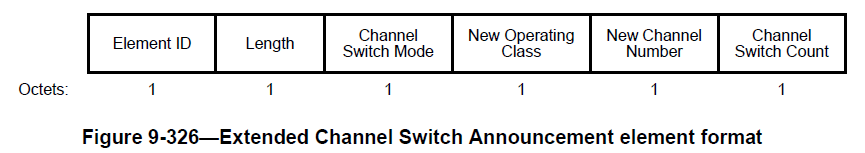 Conclusions
We propose to use channel number to indicate supported channels for EDMG devices and to indicate operating channels and operating channel width for EDMG BSS

We also propose rules for EDMG BSS to switch to new operating channels
Straw Poll/Motion
Do you agree to adopt the text of “11-17-0450-00-00ay-EDMG Capability and  Operation Element Channel Indication_r0” into Draft of IEEE 802.11ay?
References
[1] IEEE 802.11-15/1358r17, Specification Framework for TGay.
[2] IEEE 802.11-16/0101r0, Channel Access in A-BFT over Multiple Channels
12